Путешествие  по  Красной книге
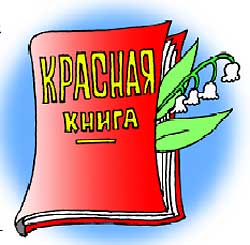 myppt.ru
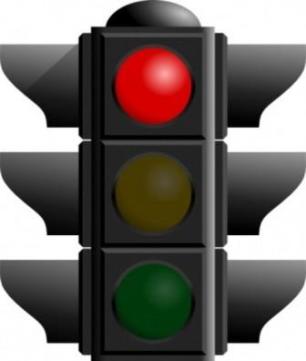 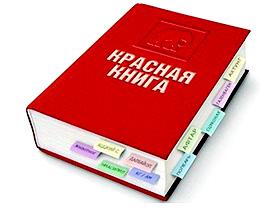 Международная  Красная  книга  издана  в  1963 году
myppt.ru
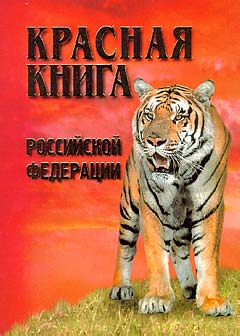 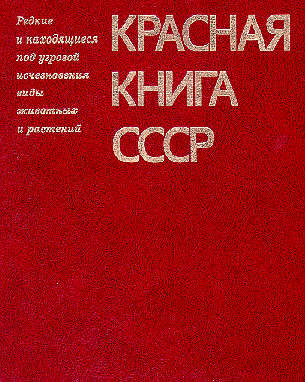 Красная  книга  СССР  была  издана  в  1978  году, а Красная  книга  РФ вышла  в  свет  в 2001 году.
myppt.ru
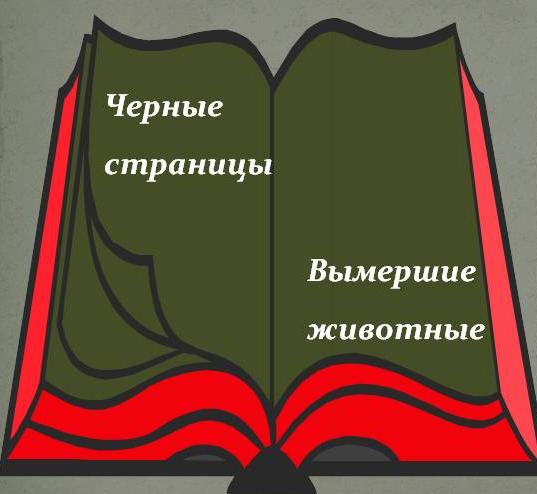 myppt.ru
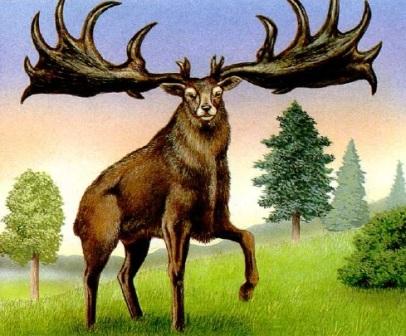 Большерогий  олень
myppt.ru
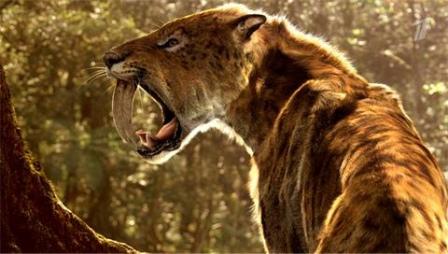 Саблезубый  тигр
myppt.ru
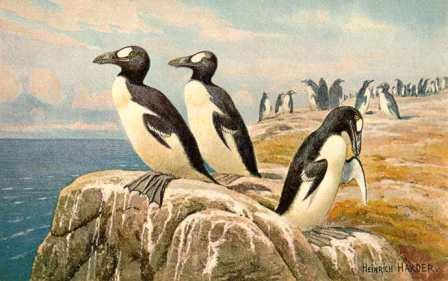 Бескрылые  гагарки
myppt.ru
Красные  страницы
Погибающие  виды
myppt.ru
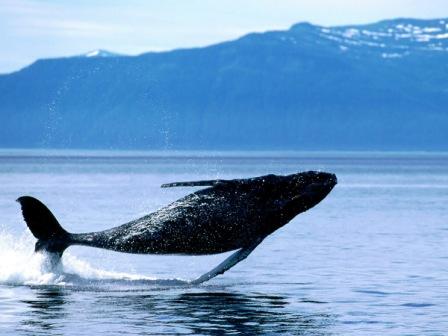 Синий  кит
myppt.ru
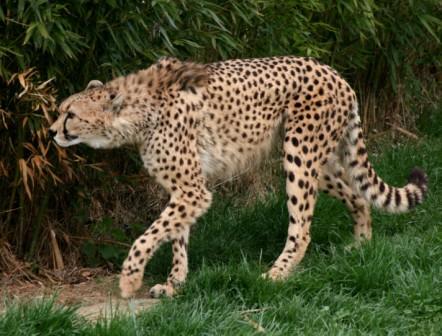 Гепард
myppt.ru
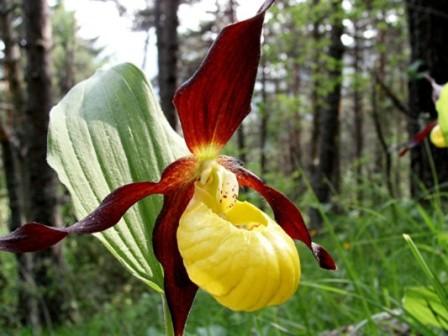 Венерин  башмачок
myppt.ru
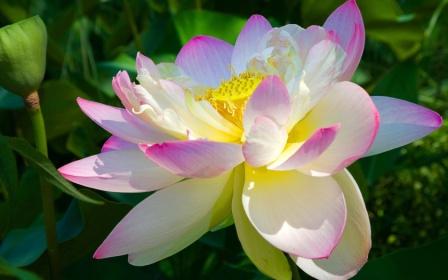 Лотос
myppt.ru
Желтые  страницы
Редкие  виды
myppt.ru
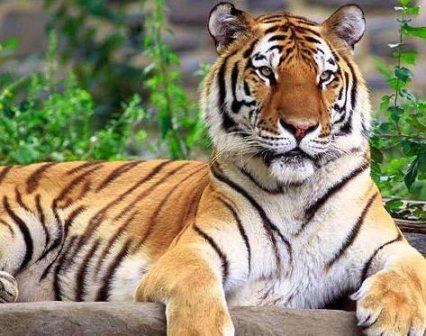 Амурский  тигр
myppt.ru
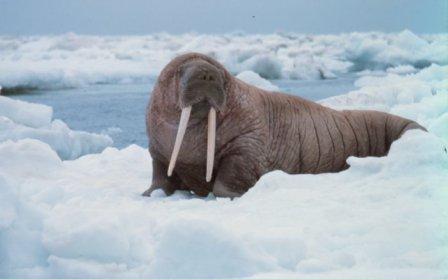 Морж
myppt.ru
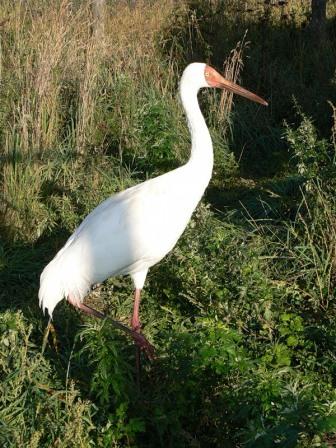 Белый
журавль
myppt.ru
Серые  страницы
Малоизвестные  виды
myppt.ru
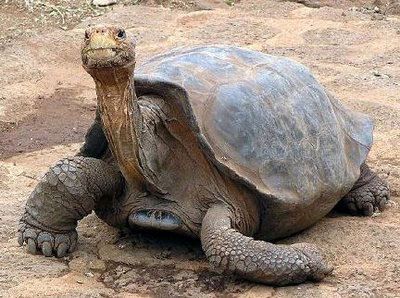 Слоновая  черепаха
myppt.ru
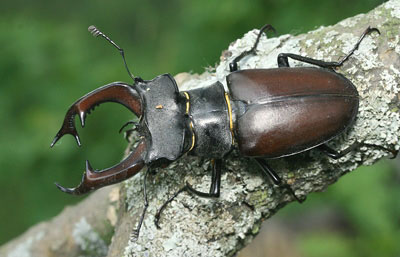 Жук-олень
myppt.ru
Белые  страницы
Быстро-
исчезающие  виды
myppt.ru
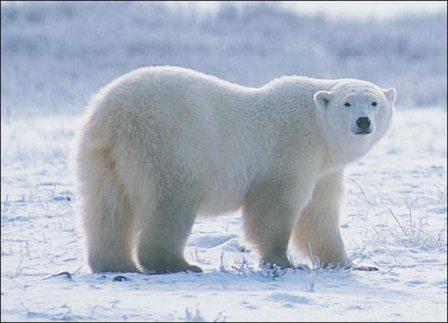 Белый  медведь
myppt.ru
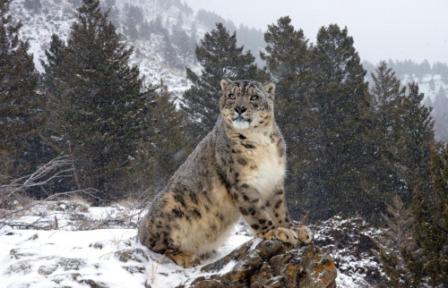 Снежный  барс
myppt.ru
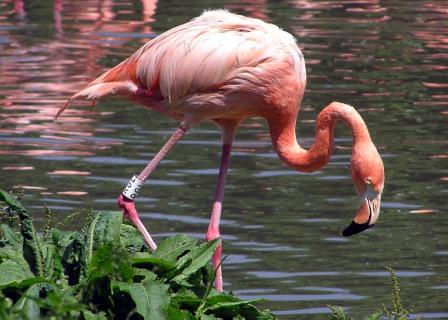 Фламинго
myppt.ru
Зелёные  страницы
Восстановленные  виды
myppt.ru
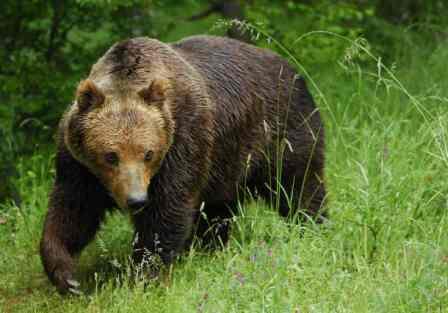 Бурый  медведь
myppt.ru
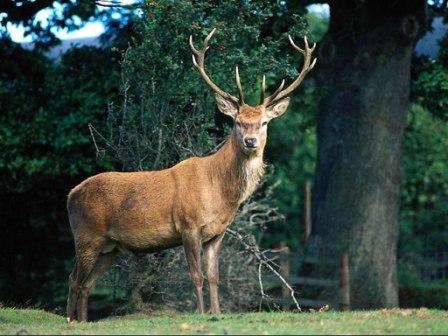 Олень
myppt.ru
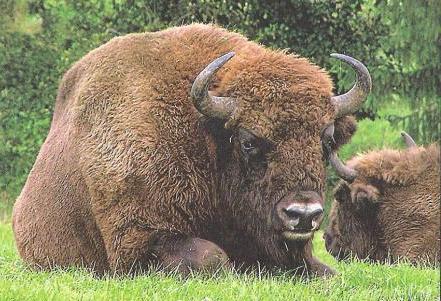 Зубр
myppt.ru